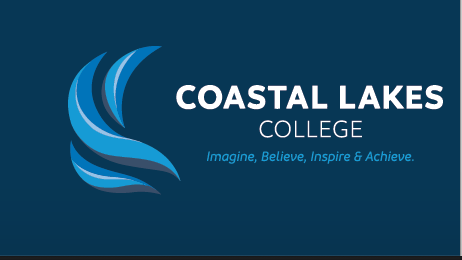 Senior School Presentation – 27 April & 9 May 2023
Contents of Presentation
1. What is the Western Australian Certificate Education (WACE) and 
    how is it achieved?    

2. Year 11 & 12 Proposed Courses and Pathways of Study 
     (Eg: ATAR, General & Vocational Directions Pathway)

3.  Recommended Pathway Pre-requisites
[Speaker Notes: Good Evening Parents and Students
This evening is the start of]
Contents of Presentation
4. An overview of the Vocational Directions Program
WACE-Bound Stream
Foundation Stream

5. An overview of the Year 11 & 12 Course Selection Time-line

6. Course Selection Advice

7. Useful Links and information about In-school and Post-school School 
    Pathways

8. Where to from Here?
Western Australian Certificate of Education
                               (WACE)
Year 11/12 Western Australian Certificate of Education (WACE)
WACE acknowledges that at the end of compulsory schooling a student has achieved or exceeded the required minimum standards in an educational program.

To achieve WACE, a student must satisfy the following: 


Demonstrate a minimum standard of literacy and numeracy (NAPLAN Band 8 in Year 9 or OLNA achievement)

Complete a minimum of 20 units, or equivalents 

Complete 
At least four Year 12 ATAR courses OR
At least five Year 12 General courses and/or ATAR courses
A Certificate II (or higher) VET qualification in combination with ATAR, General courses


Must achieve at least 14 C grades or higher (or equivalents) in Year 11 and Year 12 units, including at least 6 C grades in Year 12.
[Speaker Notes: WACE acknowledges that at the end of compulsory schooling a student has achieved or exceeded the required minimum standards in an educational program.

For students who may not be working towards a WACE due to no meeting the minimum literacy and numeracy standard (OLNA) or who don't achieve the 14 C grades or higher (or equivalents) in Year 11 and 12 they will work towards the achievement of what we call a The WASSA.
WASSA - Western Australian Statement of Student Achievement, also known as the WASSA
The WASSA, is issued to all Year 12 students at the completion of their secondary schooling. The WASSA provides a formal record of what students leaving in Year 12 have achieved, as a result of their school education in Western Australia.]
Year 11 (2024) & Year 12 (2025)
Students wishing to complete Year 11/12 at CLC must be enrolled in six (6) courses, or the equivalent in each semester. 

All Year 11 & 12 students must: 

Choose an ATAR OR General (non ATAR) OR Vocational Pathway Program pathway
Study six 6 courses (24 hours in total per week). This may include a Certificate II or higher course.
Select English and/or English Literature, English as an Additional Language (ATAR/General)
Include at least 1 x List A and 1 x List B Subject in their pathway
List A / List B Subjects
WACE courses are grouped into:

     List A (Arts/Languages/Social Sciences) and 
     List B (Mathematics/Science/Technology). 


Students studying for WACE are required to select at least one Year 12 course from each of List A and List B.
[Speaker Notes: At the point of firming up student course selections our Senior School team will ensure students are compliant with their List A and B subjects – but the List A component is always ticked off consistently as every students is required to be enrolled in an English course.]
List A / List B Subjects
English is a compulsory course for students to select in Year 11 and Year 12 in all pathways (Eg; ATAR, General or Vocational Directions Program) to achieve WACE​


 The Coastal Lakes College Senior School Handbook will provide a comprehensive list of all List A & List B Senior School courses offered by the College in 2024 / 2025.
[Speaker Notes: The Senior School Handbook will be available to parents from approximately week 5 of this term – depending on the time-line and turnaround from our printers.]
Course Pathway 1 - ATAR
ATAR Pathway
ATAR stands for – Australian Tertiary Aggregate Rank

ATAR course units are for students who are aiming to enrol in a University course direct from school.

Courses are examined by the School Curriculum and Standards Authority and contribute to the achievement of an Australian Tertiary Admission Rank (ATAR)

This ATAR rank is used by universities as a selection mechanism for entrance into different tertiary courses. More information about the ATAR is available at http://www.tisc.edu.au
ATAR Pathway
In an ATAR pathway, student's study:

 ATAR Units 1 & 2 in Year 11 and  
 ATAR Units 3 & 4 in Year 12

External WACE Exams are sat at the end of Year 12 (November)


ATAR score is based on 50% school assessment and 50% external exams


Students gain an ATAR score based on their 4 highest ranking courses 
 (the College recommends selecting 5).
ATAR Pathway
ATAR course units are for students who are aiming to enrol in a University course direct from school.


 The College recommends students select a minimum of 5 ATAR courses.

 ATAR students will not have access to offsite certificate courses.
Recommended Course Pre-requisites
Refer to the Senior School Handbook for recommended pre-requisites for entry into each course (ATAR & General).

If in Semester 1 of Year 10 a student has not met the recommended pre-requisites for a Year 11 course, they may not be permitted to select that Year 11 course.

The online selection process (SSO) will inform a student’s ability to choose a subject based upon their desired pathway as discussed during the course counselling process
Recommended Course Pre-requisites ctd
Students who do not, at any stage in Year 10, meet the recommended  prerequisites for courses will be counselled against studying them in Year 11.

Following significant academic improvement in Semester 2, and demonstration of Year 11 recommended course prerequisites being met, an interview can be arranged in Term 4 whereby alternative subject selection for Year 11 courses may be undertaken.

Key Message: Semester 1 work ethic and results and previous school reports have a major impact on Senior School subject options
Year 10 Student Feedback - ATAR Courses
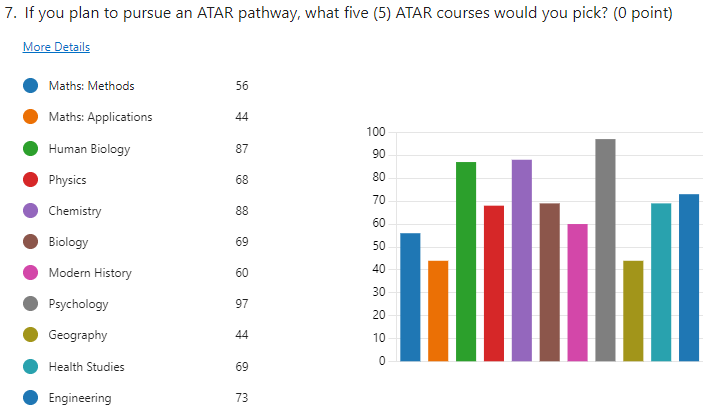 Course Pathway 2 - General Pathway
General Pathway
General course units are for students who are aiming for entrance to TAFE, possible alternative entry to University or entering the workforce directly from school

Students study General Units 1 & 2 in Year 11 and General Units 3 & 4 in Year 12

Courses are not examined by the School Curriculum and Standards Authority. Students are required to sit an Externally Set Task (EST) in Year 12. 

Courses are more practical based and are 100% school assessed
General Pathway Ctd
Students can do a Certificate II or III course in combination with the General subjects.

May complete a maximum of two (2) Certificate II or III qualification (with exception). 

Due to TAFE courses becoming increasingly competitive, high grades are important to maximise opportunity to gain entry to desired courses
Year 10 Feedback – General Courses
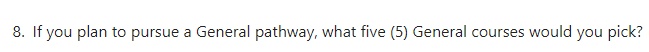 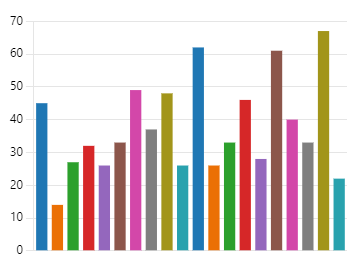 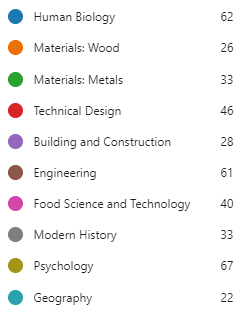 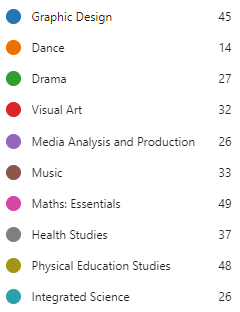 In-School Certificate Courses at CLC
Vocational Education and Training (VET) programs offer VET qualifications for students wishing to participate in nationally recognised training.


A Certificate II or III is one of the range of equivalents for achieving a WACE. These qualifications contribute to the WACE as unit equivalents.


CLC offers VET qualifications that are stand-alone Certificate courses. 

CLC's certificate courses are ran by both the College (on-grid) and by South Metro TAFE (off-grid).

It is recommended that students only select one certificate course per year (dependant on the course delivery time-line).
Vocational Directions Pathway
What is the VDP all about?
Vocational Directions Pathway (VDP)
The Vocational Directions Pathway (VDP) supports students who want to gain access to Certificate courses at TAFE, School Based Traineeships and Workplace Learning, whilst working towards achieving their WACE. 

This may look like:
Attending school 3 days per week
Attend TAFE and/or Work placement 1 or 2 days a week 
Complete School Based Traineeships (Certificate II or Certificate III)
Vocational Directions Pathway (VDP)
1. It Includes Nationally Accredited qualifications
Students successfully complete requirements and develop relevant industry skills 
Provides pathways to employment and/or further education and training, including traineeships and apprenticeships. 

2. A Potential Stepping-Stone
 To further training or qualifications (Cert III or Cert IV), even possible alternative entry to University.
Vocational Directions Pathway
3. Access to a range of qualifications:

Students accepted into the VDP can access qualifications not available to students in the General or ATAR pathways due to contact hours and work placement hours.

Broad range of TAFE courses available that can target specific areas of student  passion, interest and/or career aspirations.

Industry experience – often work placements can provide a foundation for future employment.
VDP Streams
Vocational Directions Program has 2 specific streams:
(1) Foundation Stream & (2) WACE-Bound Stream

 Foundation Stream 

Tailored to meet the needs of students transitioning from the Integrated Learning Program in Year 10, OR  who are unlikely to achieve the minimum standard in literacy and numeracy (eg; the OLNA),
Students complete foundation units Maths, English & combined Health, Physical & Outdoor Education,
Students in the Foundation STREAM are generally working towards the achievement of their Western Australian Statement of Student Achievement (WASSA).
VDP Streams
WACE – Bound Stream

Tailored to meet the needs of students transitioning from the General pathway in Year 10,
Students complete General units in English, Maths and two other subject areas which are to directed by the College, 
Students in the WACE-Bound STREAM are generally working towards the achievement of their Western Australian Certificate of Education (WACE).
VDP Streams Summary
Vocational Directions Pathway Program has 2 specific streams:
Requirements for Entry into Stream 2 – WACE Bound VDP
Attendance – Semester 1 90% or above
  Attendance at TAFE is strict. Multiple absences lead to removal from course.


 2.Academic achievement – Semester 1 Reports
OLNA Category 3 requirement for TAFE enrolments 
Must have a minimum of a C pass in English & Mathematics to access basic TAFE courses
Competitive TAFE courses (eg: Electrotechnology, Plumbing) – recommended B grade or higher as they are significantly more difficult and incredibly competitive
Requirements for Entry into VDP
Must be willing to gain a TAFE placement 
TAFE decide which students are offered qualifications, not the College – it is out of our control.

It's the responsibility of parents & students to provide the requested information to the Manager of Directions so they can apply for TAFE on your behalf. 

 Select a General Timetable via SSO
Students interested in the VDP program will select this option when completing their online subject selection (SSO). All applicants will also be required to select General Pathway as a backup in case the VDP application is unsuccessful.
VDP Entry Requirements
Vocational Directions Pathway Program has 2 specific streams:
How to Apply for the Stream 1 – WACE Bound VDP Stream?
Written Expression of Interest to be submitted to the Manager of Directions (Mrs Flockhart) by the end of Week 8, Term 2 – 16th June. 

Students must select VDP via SSO, as well as a General Pathway as a fall back in case their TAFE application is unsuccessful.


2. Applicants will attend a selection interview with the CLC Manager of Directions (or relevant staff) to ascertain their suitability for the VDP  and TAFE qualifications.
What happens if my VDP application is successful?
After interviews, successful applicants will be notified in writing by the school and will then be provided with detailed information by the RTO and notified of the next step in the process.

Applications for profile places are due by late August 2023 (TBC by TAFE). 
Submit a resume & USI
Goal Statement - why you want to do the course
Semester 1 Report


2. Students are notified directly by TAFE, usually in November if their application is successful
Vocational Directions Program (VDP)
Students accepted into the program need to have submitted their TAFE application to the Manager of Directions by the end of August.

TAFE applications are then lodged by the College in September.

Dependent on student numbers (max 25 students per stream) it is possible for students to enter the VDP pathway in Year 11 and leave the program at the beginning of Year 12 (eg; to take up an apprenticeship).
TAFE Courses
Students who apply and are accepted into TAFE will likely attend  
  the South Metropolitan TAFE at either Rockingham or 
  Mandurah, however, some courses may be delivered at other sites.

Applications for TAFE are submitted by the College on behalf
  of the student in Term 3.

It is likely that TAFE offers will be communicated to students and the College in Term 4.
VETDSS Guide
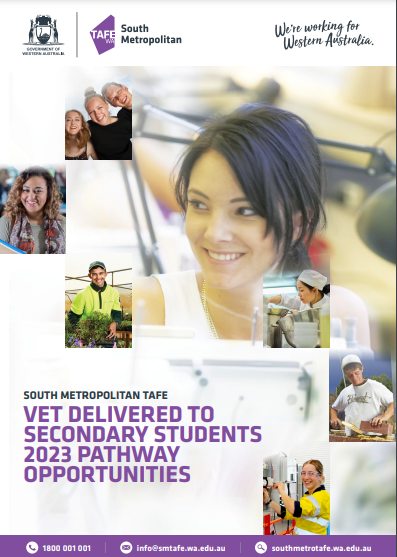 VETDSS is a program delivered to school students as part of the Western Australian Certificate of Education (WACE) and is a component of the College's Vocational Directions Pathway. VETDSS courses allow students the opportunity to select Certificate courses that the College cannot offer on timetable.

The VETDSS Guide contains information on the range of courses offered by South Metropolitan TAFE as Vocational Education and Training Delivered to Secondary Students (VETDSS) courses. Information such as delivery locations, costs and uniform requirements are included to assist schools, teachers, parents and students in making the best choices for each individual.
The VETDSS Guide is typically made available around June-July each year.

As part of VDP, it is the responsibility of individual students and their families to apply directly for VETDSS courses – the College will assist with this process.
Possible In-School Certificate Courses
The College is currently reviewing what Certificate courses will be available for selection by our students in Senior School and what can be provided in partnership with our Registered Training Organisations.

The College currently offers a Cert II in Hospitality, a Cert II in Music Industry, Cert II in Community Services and a Cert III Sport & Recreation and are looking at offering a Cert II Engineering Pathways in 2024.

The full suite of Certificate courses and a description of each course will be included in the CLC Senior School Handbook.
Time-line: Year 11 Course Selection
Course Selection Timeline
Course Selection Advice & Considerations
Course Selection Advice
Realistic assessment of ability, application and commitment 
Students should choose courses where they meet the recommended prerequisites and have a strong likelihood of achieving academic success
Read recommended prerequisites carefully as they reflect the difficulty and rigor required to successfully complete the course
If selecting an ATAR Pathway, choose subjects that enable you to maximise your ATAR score

Interests and possible future careers aspirations
More interesting and enjoyable you find a subject = greater success
Keep options open – if unsure of career pathway maintain a broad course load
Course Selection Advice
Type of Learning that Meets Your Needs 
2 pathways cater to different types of learning;
 ATAR pathway being more content and examination focused & non-ATAR, pathway being more of a practical, skills-based option.


Reflect on Career Pathways YOU are Interested in 
Map out careers of interest and the training/skills you will need?
What subjects are required and what qualifications/degrees do you need 
What subjects will best place you to gain entry to these courses?



Note: Students are required to complete a Mathematics course in Senior School if they have not met OLNA requirements for numeracy.
Useful Links & Additional Information
Parents / Guardians are encouraged to review the links related to their child's Senior School courses and post-school pathways:

The South Metro TAFE course handbook
University course handbooks (UWA, ECU, Notre Dame, Murdoch & Curtin)
Year 12 WACE Handbook (developed by SCSA)
The Student Well-being Resources

These links can be located on the CLC website under the Senior School and WACE Requirements section.
Where to From Here?
Please e-mail any questions you may have about your child's transition into Senior School, to coastallakes.col.seniorschool@education.wa.edu.au

Review the CLC Year 11 Course Handbook with your child when it's sent home in Week 5 of Term 2.

Year 10 Course and Pathway Counselling will take place from Week 8 to 10 in Term 2 (appointments by request from Parent/Guardian/Students)
Imagine, Believe, Inspire & Achieve
ewer-Williams (House Leaders)
This is an exciting time for your child as we work with them to navigate their Senior School journey and support them to IMAGINE BELIEVE, INSPIRE & ACHIEVE their senior school goals and post-school aspirations.